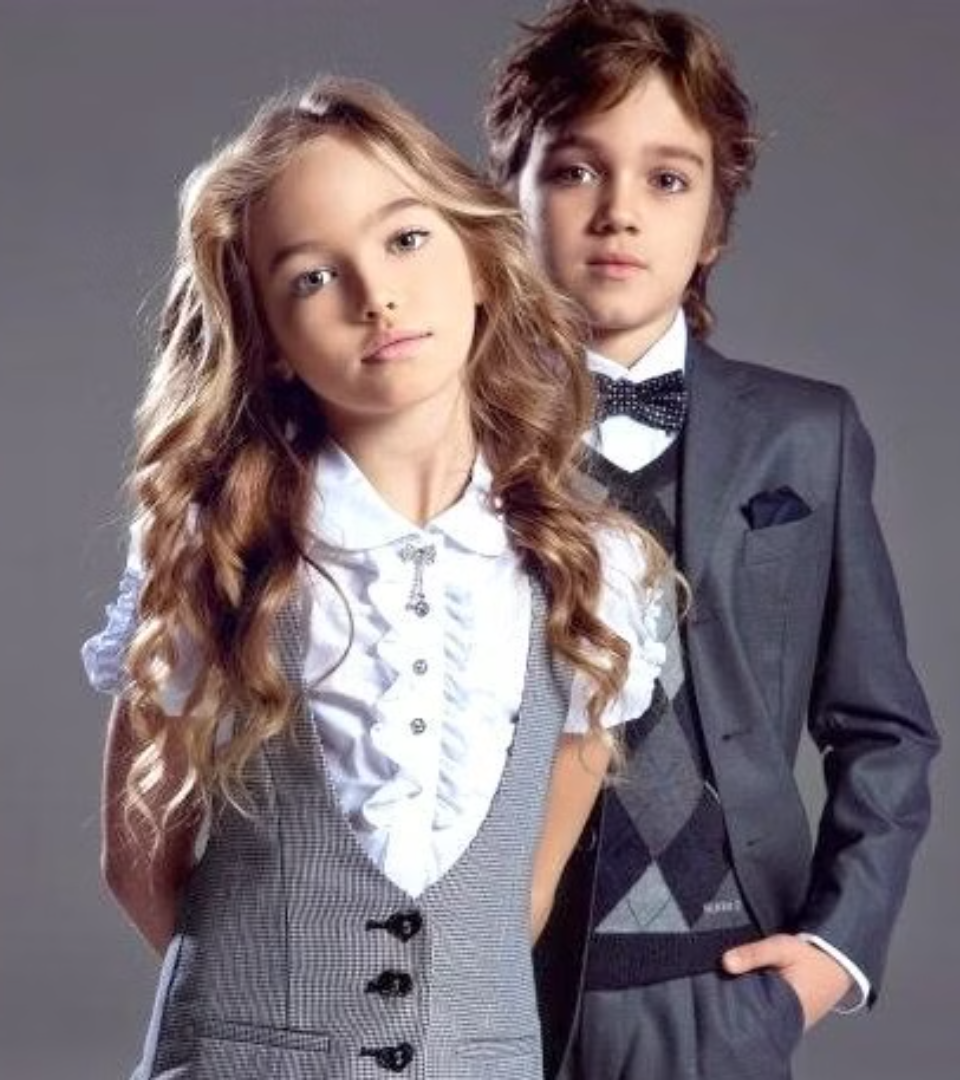 Жертвы моды – классный час
newUROKI.net
Привет, ребята! Сегодня мы поговорим о моде – ярком и увлекательном мире, который, как вы знаете, очень важен для многих. Но всегда ли мода приносит пользу? Давайте вместе разберемся, когда стремление быть модным может навредить нашему здоровью и как найти баланс между стилем и комфортом.
Презентация для классного часа по теме: "Жертвы моды"
Новые УРОКИ newUROKI.net
Всё для учителя – всё бесплатно!
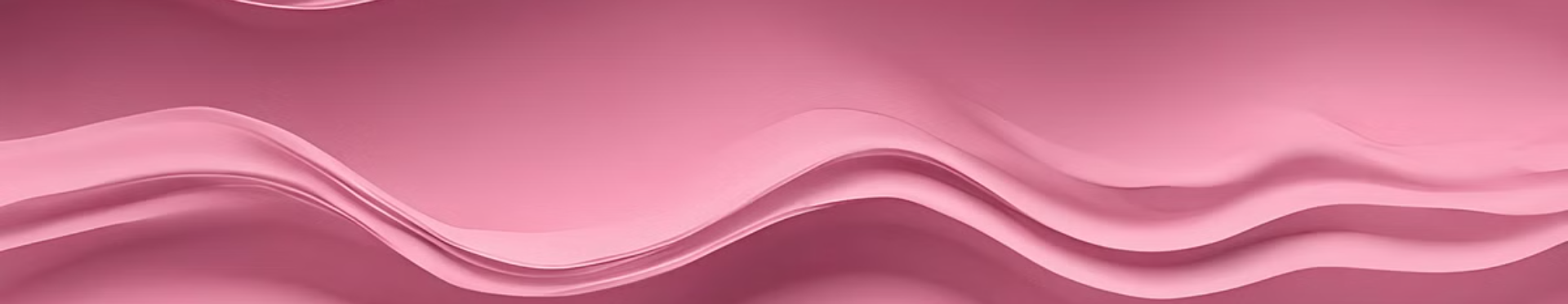 newUROKI.net
В чём сила, брат? Мотивация!
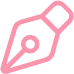 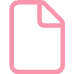 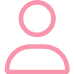 Интерес
Активность
Здоровье
Узнаем о моде всё самое интересное и полезное.
Почувствуем себя активными участниками модного процесса.
Помните о здоровье и выбирайте модные решения без вреда для себя.
newUROKI.net
Мода сквозь века: История стиля
Древний мир
1
Первые украшения, одежда из шкур – мода начиналась с простого.
Средние века
2
Корсеты, пышные платья – мода как символ статуса и богатства.
Новое время
3
Появление домов моды, диктат кутюрье – мода становится искусством.
XX век
4
Революция в моде, появление новых стилей – мода становится демократичной.
newUROKI.net
Мода и здоровье: Где проходит грань?
Одежда
Аксессуары
Макияж
Слишком узкие джинсы, высокие каблуки – красота требует жертв? А стоит ли оно того?
Тяжелые серьги, большие сумки – как не навредить своему здоровью, выбирая аксессуары?
Некачественная косметика, аллергия – как сделать макияж безопасным?
newUROKI.net
Мода и психология: Кто я?
Самовыражение
Влияние
Критика
1
2
3
Мода как способ показать свою индивидуальность и вкус.
Как мода влияет на нашу самооценку и уверенность в себе?
Как относиться к критике своего внешнего вида и не терять себя?
newUROKI.net
Модный приговор: Наоборот!
Предлагаю сыграть в игру! Мы будем выбирать не самую модную, а самую полезную для здоровья одежду и аксессуары. Давайте попробуем создать стильный и безопасный образ вместе!
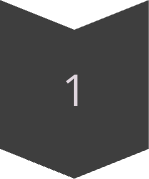 Выбор одежды
Удобная, из натуральных тканей, подходящая по размеру.
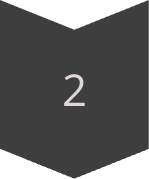 Выбор обуви
Ортопедическая стелька, устойчивый каблук, правильный размер.
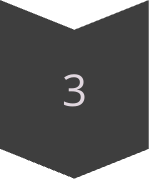 Выбор аксессуаров
Легкие, безопасные, не вызывающие аллергии.
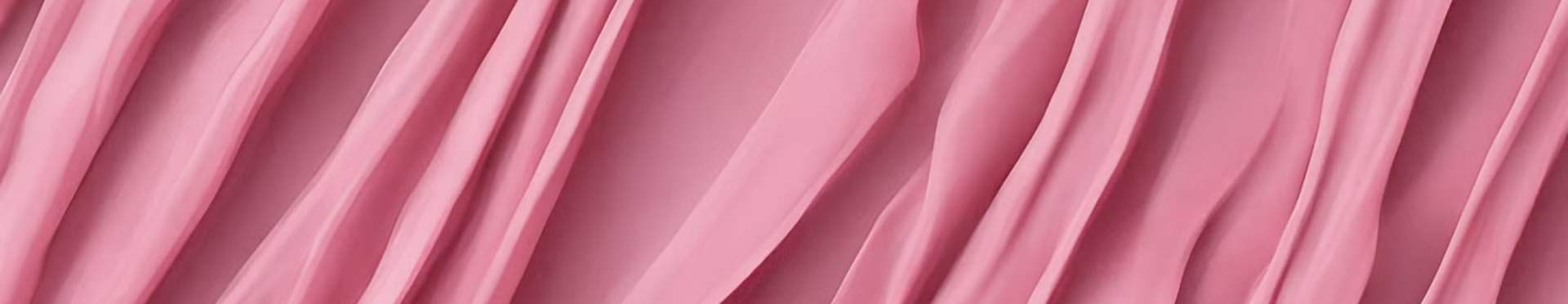 newUROKI.net
Мои выводы: Что я узнал?
Что сегодня нового вы узнали? Что было самым полезным?
Помнить
Уважать
Выбирать
Мода – это не главное, здоровье важнее!
Уважайте свою индивидуальность и не бойтесь быть собой!
Выбирайте стиль, который подчеркивает вашу красоту и не вредит здоровью!